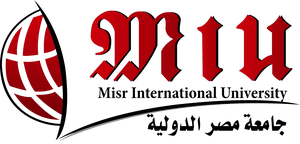 Dermatologist Assistant
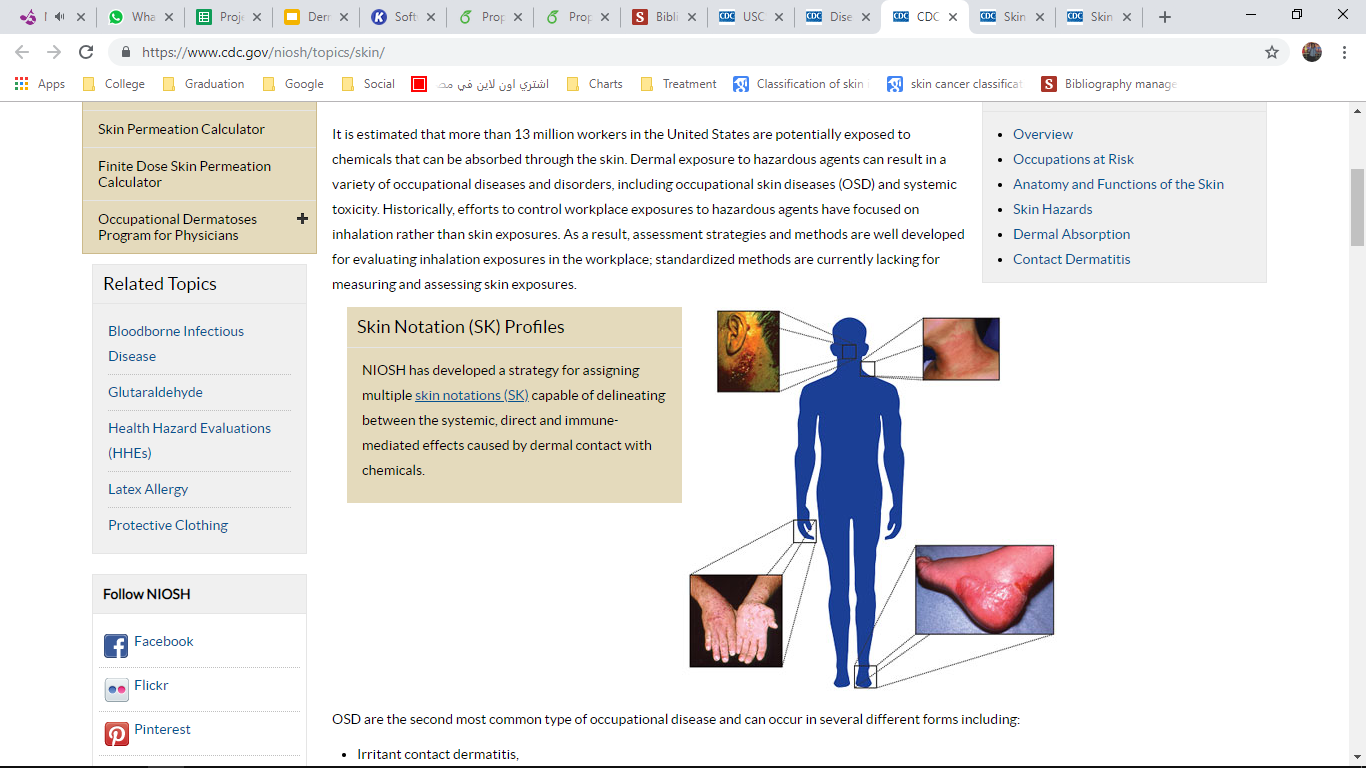 Presented by: 
Alaa Muhammed
Ehab Mustafa
Hagar Maher
Supervised by: 
Dr. Alaa Hamdy
TA. Nada Ayman
Wednesday, 26th September, 2018
Skin Diseases
Approximately  7% to 10% of hospitalized patients are influenced by skin infections.
Studies reveal that about 0.1% of the total population are affected by major burns.
One in every three cancers diagnosed is a skin cancer, according to Skin Cancer Foundation Statistics.
Dermatosis is spreading due to many reasons.
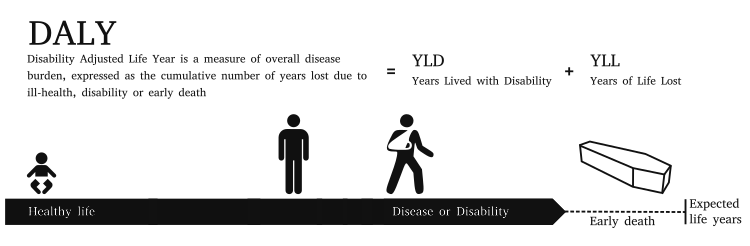 Motivation
On February 23, 2015 the FTC (Federal Trade Commission) fined app makers for false advertising.

 The availability of inaccurate self-diagnosis’ apps may lead some patients to causes difficulty in absorption of  the dose of treatment
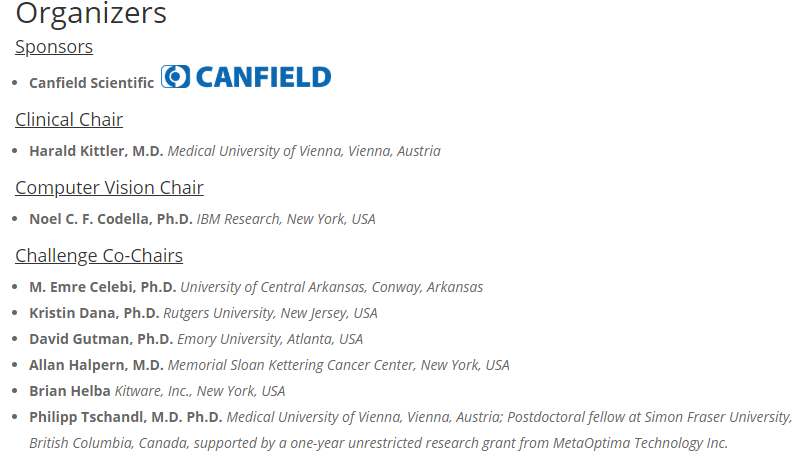 ISIC Challenge
This challenge is broken into three separate tasks:
Task 1: Lesion Segmentation  
Task 2: Lesion Attribute Detection
Task 3: Disease Classification

Each competitor may participate in any or all of these tasks.

Cash prizes of $2500 USD will be awarded to winners of each of the tasks. The monetary prizes for the winners of the challenge will be awarded at the time of the MICCAI Workshop.
Problem Statement
Some dermatosis which are examined late causes difficulty in absorption of  the dose of treatment thus, the patient doesn’t respond quickly to medication.
High similarity in skin lesion shapes and color.
System Overview
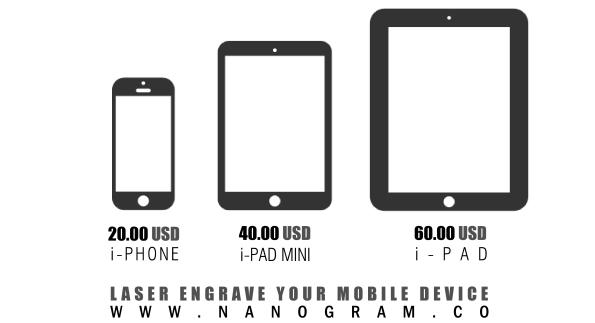 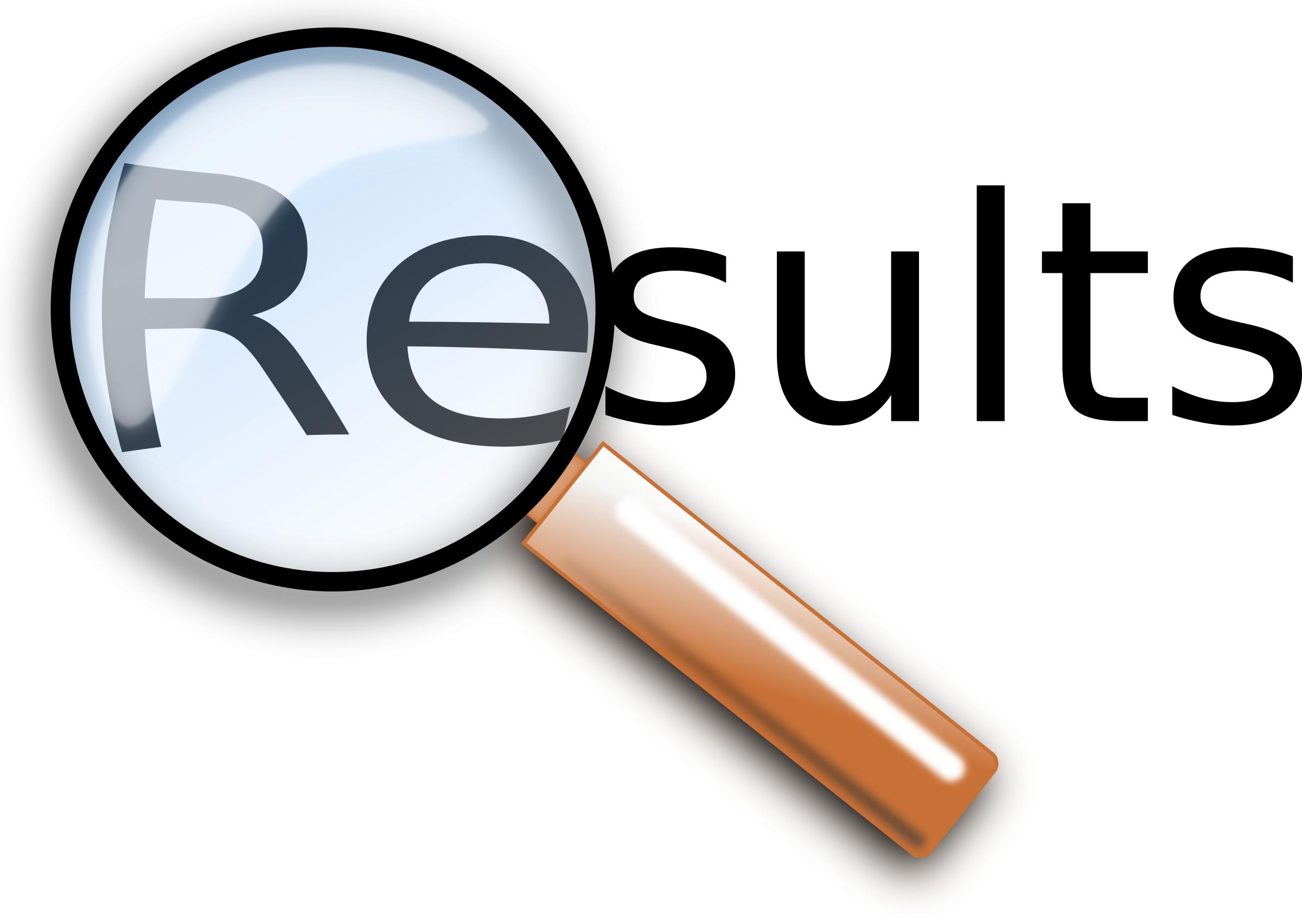 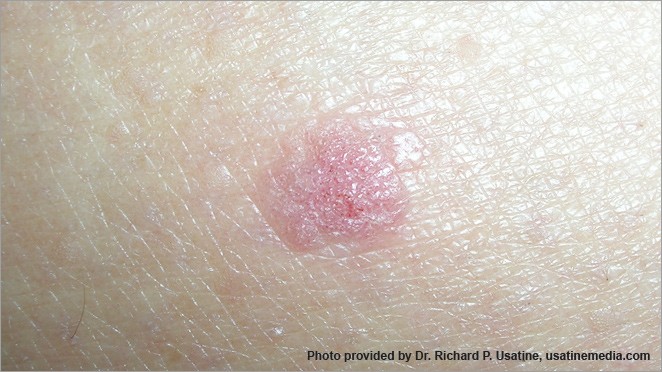 Preprocessing
Segmentation
??????????
Is Detected
Feature Extraction
Treatment
Hospitals
Analysis
Classification
System Overview - Dataset
Our Dataset consists of images with it’s metadata and groundtruth.
A total 22191  images that is distributed as follow: 
Basal cell carcinoma _ 586 Images
Actinic keratosis _ 329 Images
Melanoma _ 2169 Images
Nevus _ 18566 Images
Seborrheic keratosis _ 419 Images
Dermatofibroma _ 122 Images
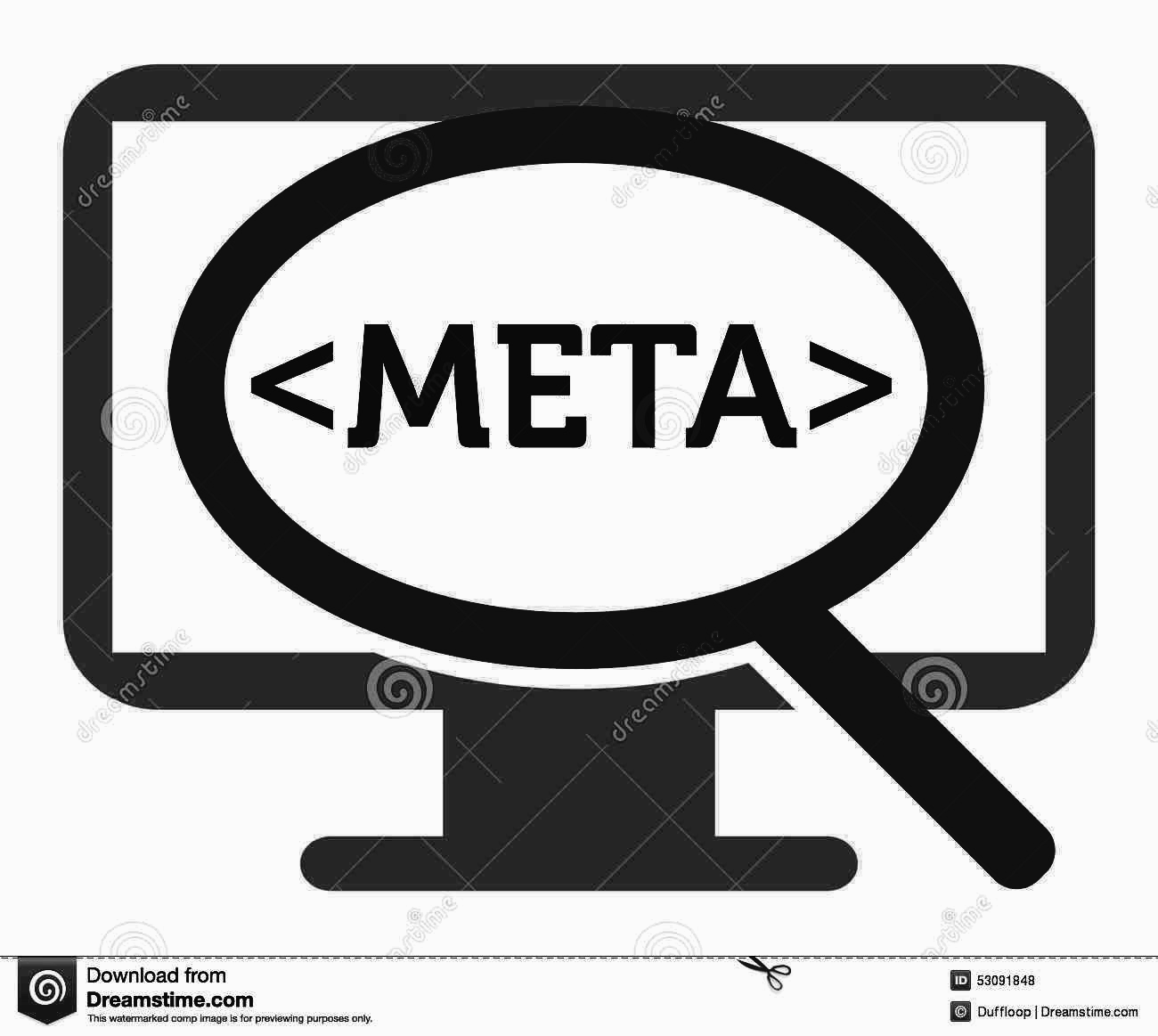 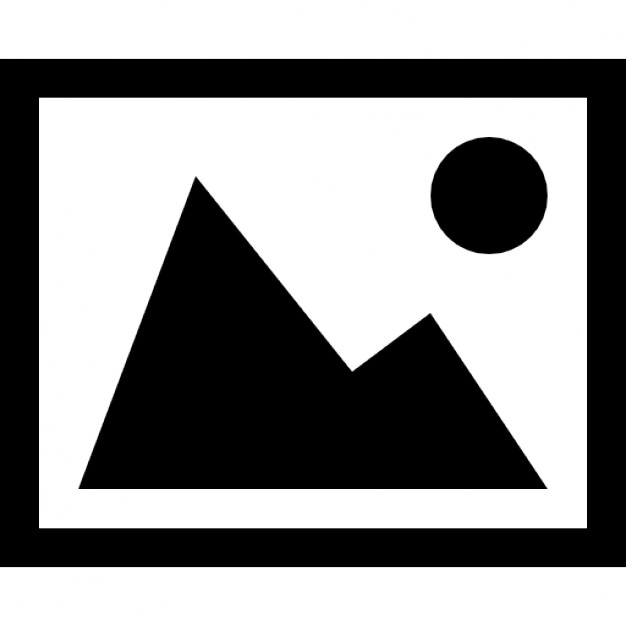 [Speaker Notes: Our dataset contains 23906 Images that was collected from ISIC The International Skin Imaging Collaboration:]
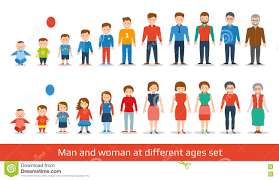 System Overview - Input
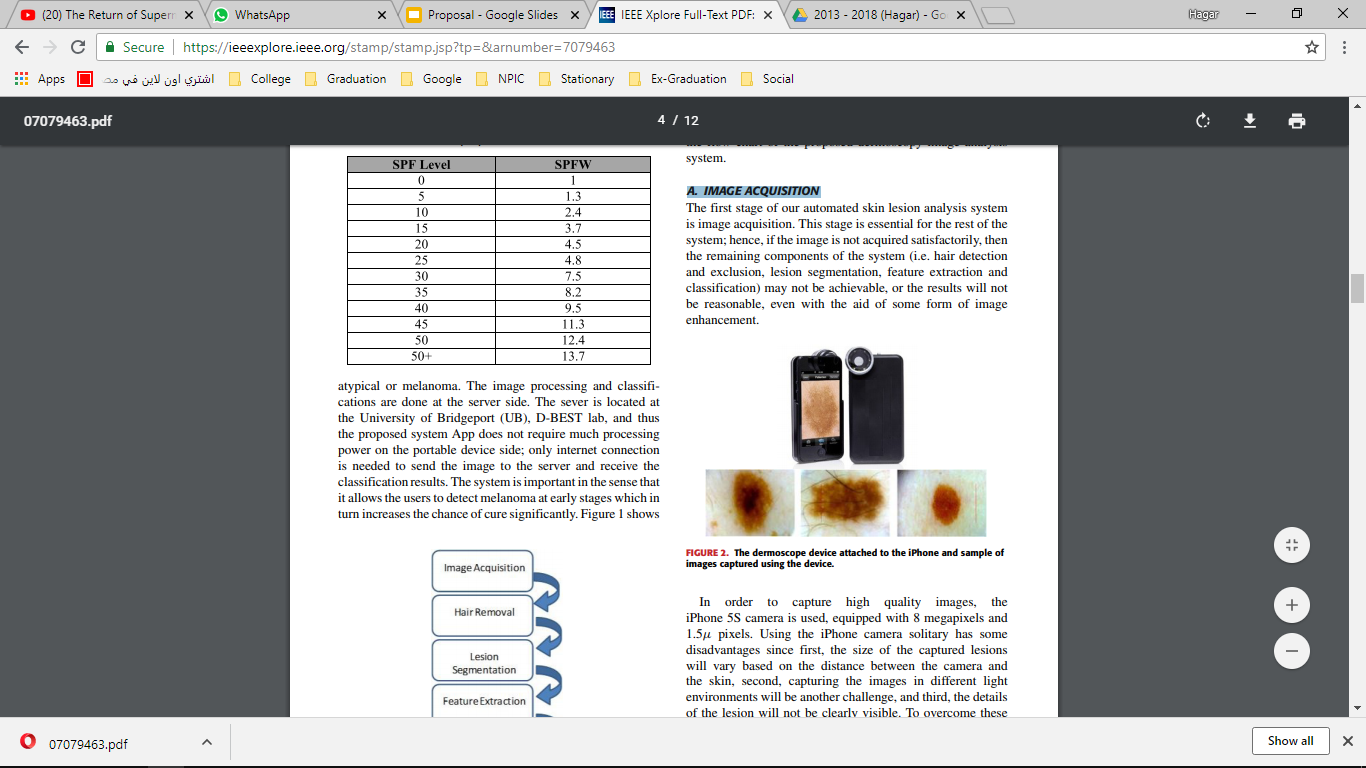 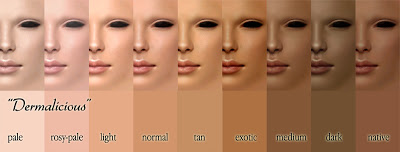 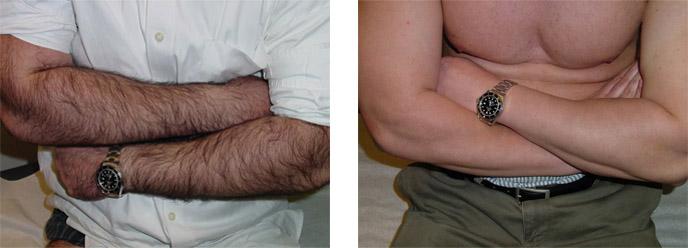 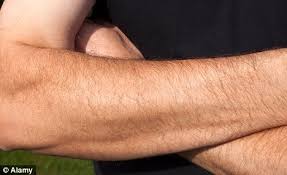 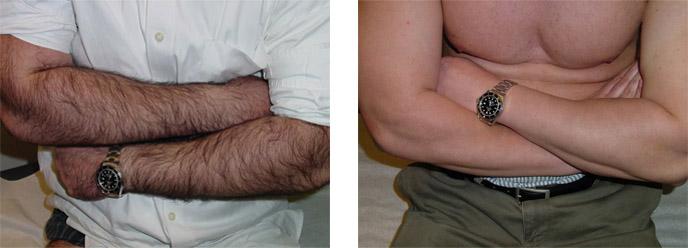 System Overview - Output
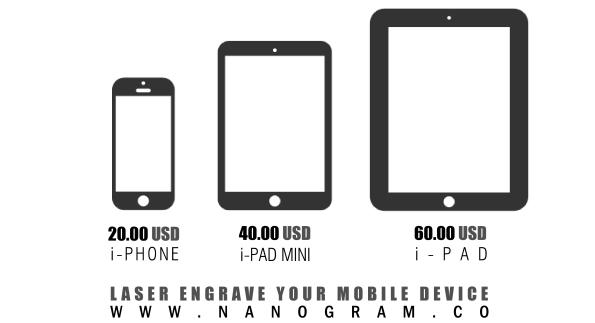 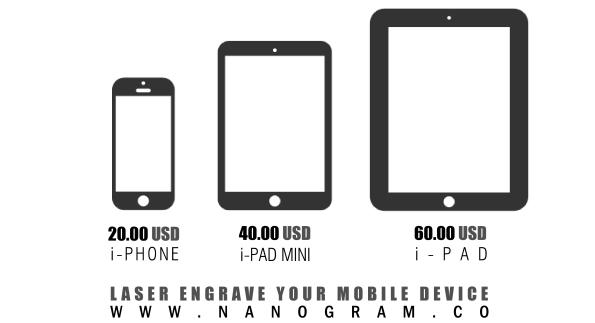 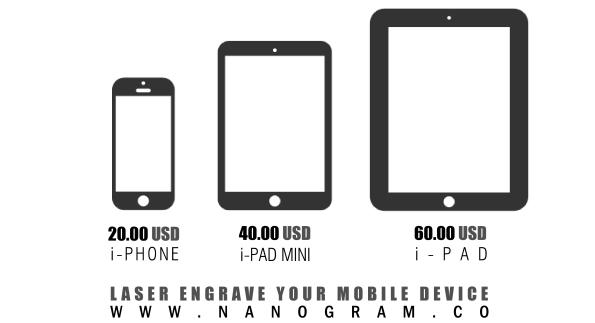 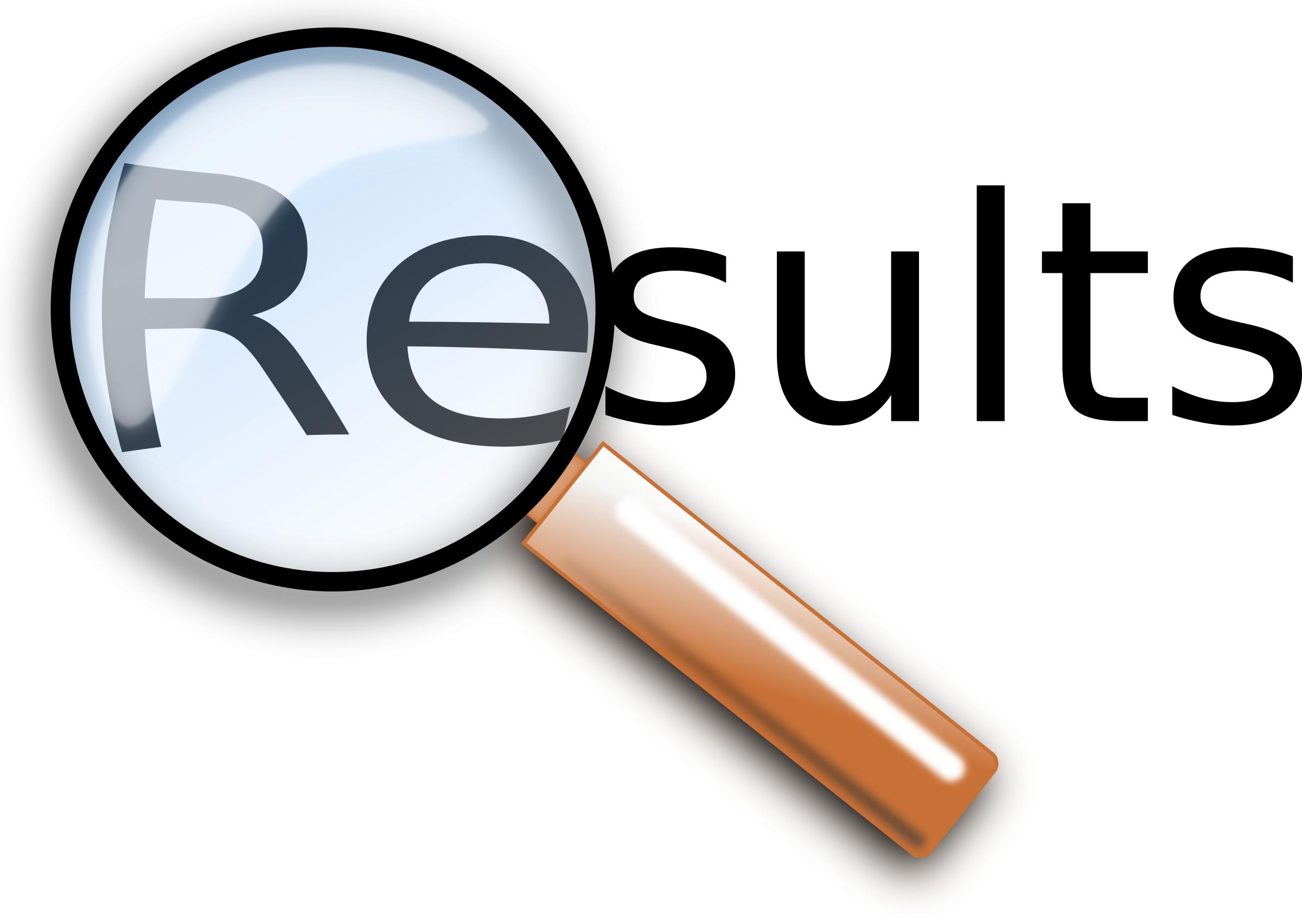 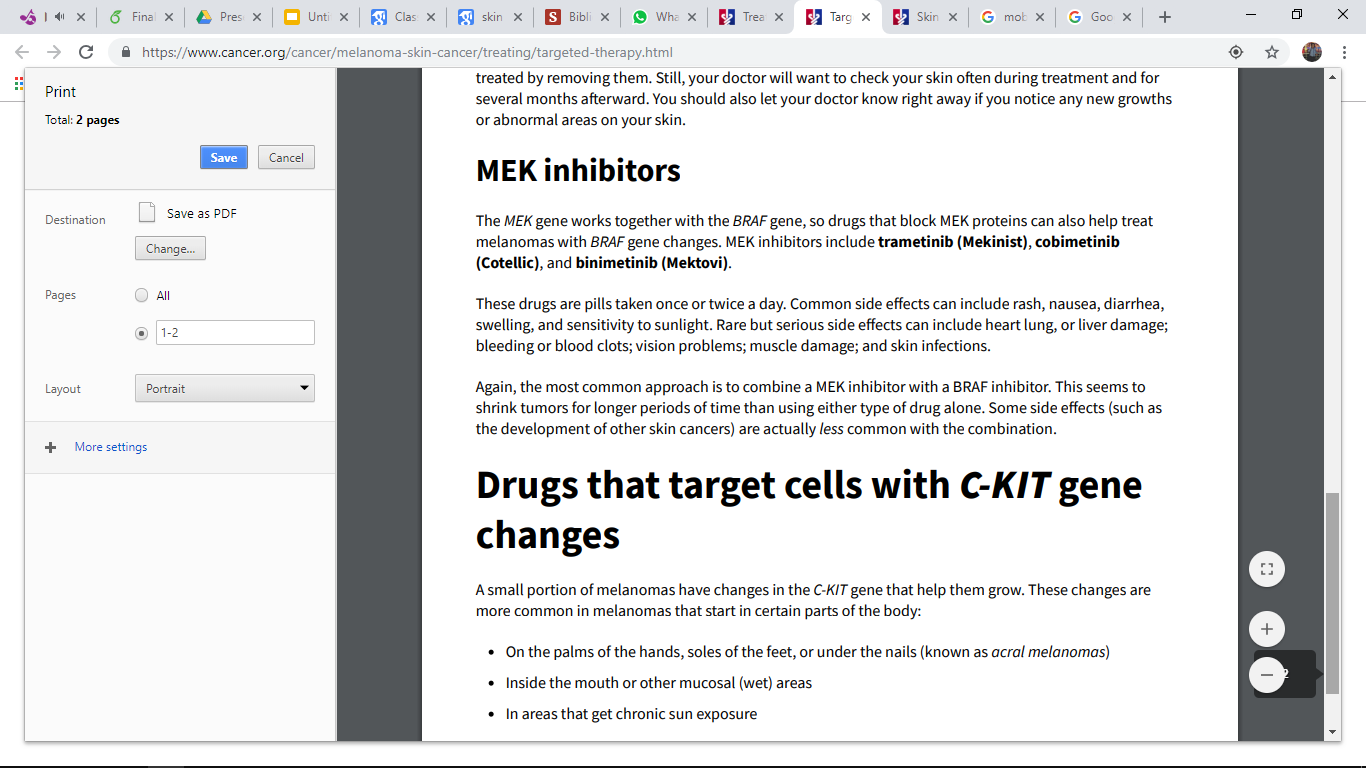 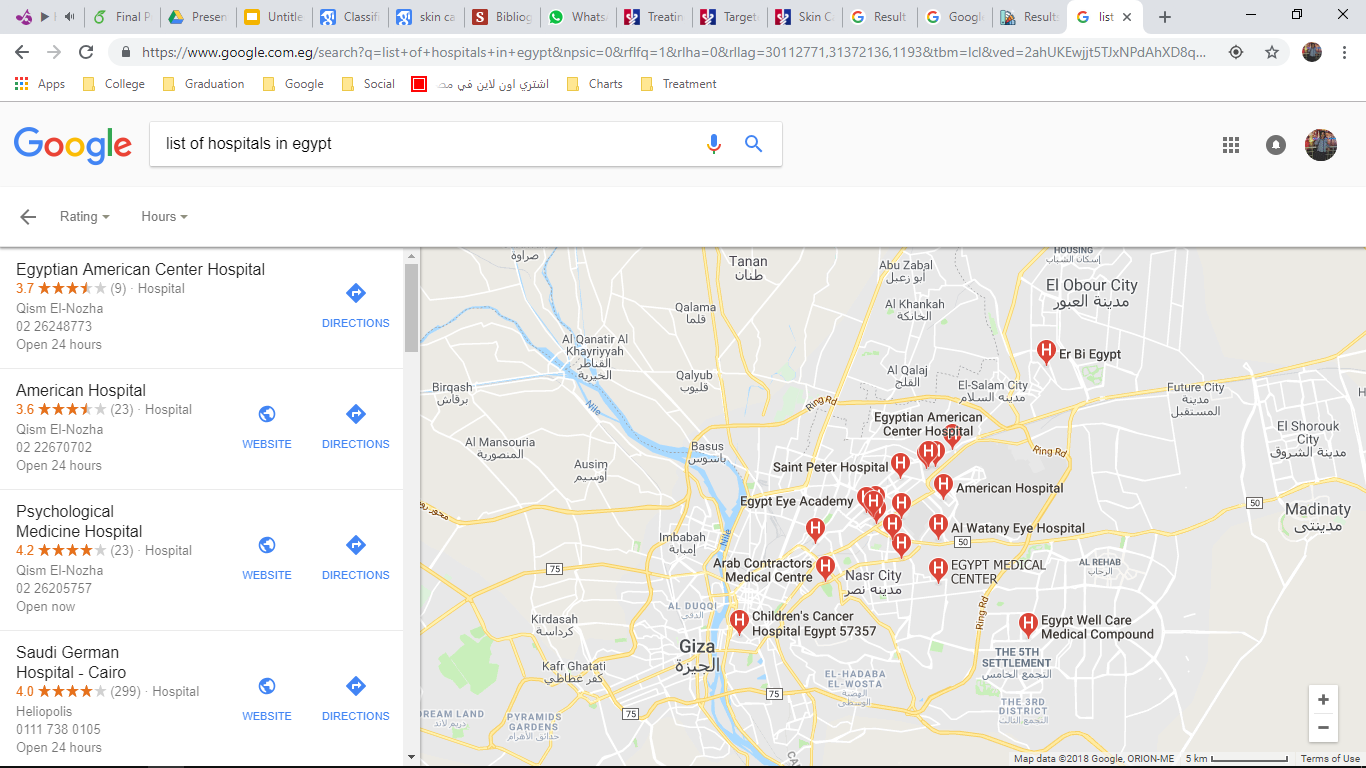 ??????????
Is Detected
Treatment
Hospitals
Main Screen
Hospital \ Clinic Screen
Treatment Screen
System Overview - Segmentation
Color to monochrome image conversion

 Image binarization using an adaptive threshold

Border identification
[Speaker Notes: Our dataset contains 23906 Images that was collected from ISIC The International Skin Imaging Collaboration:]
System Overview - Feature Extraction
Color Features

Texture Features

RGB Histogram Features
[Speaker Notes: Our dataset contains 23906 Images that was collected from ISIC The International Skin Imaging Collaboration:]
System Overview - Classification
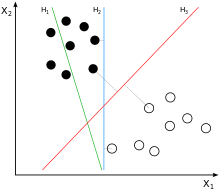 Support Vector Machine (SVM)
[Speaker Notes: Our dataset contains 23906 Images that was collected from ISIC The International Skin Imaging Collaboration:]
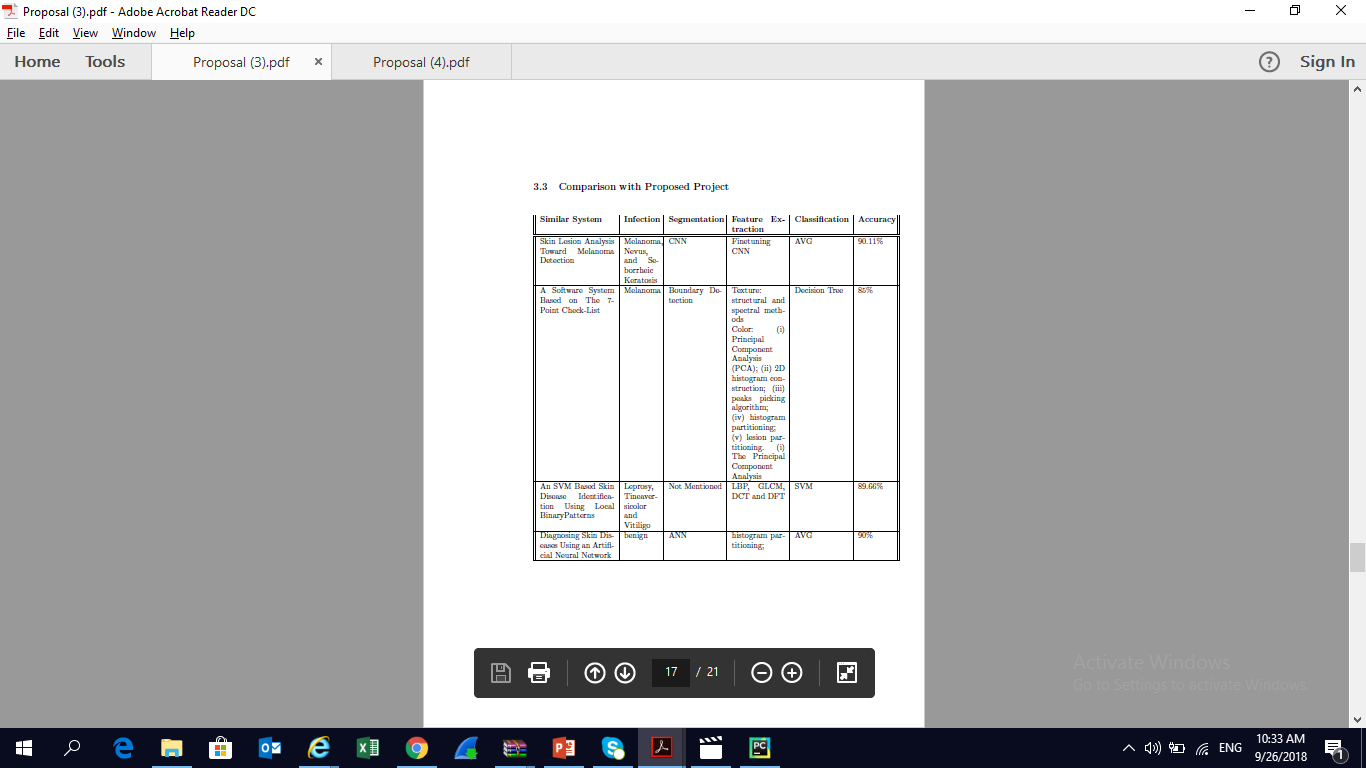 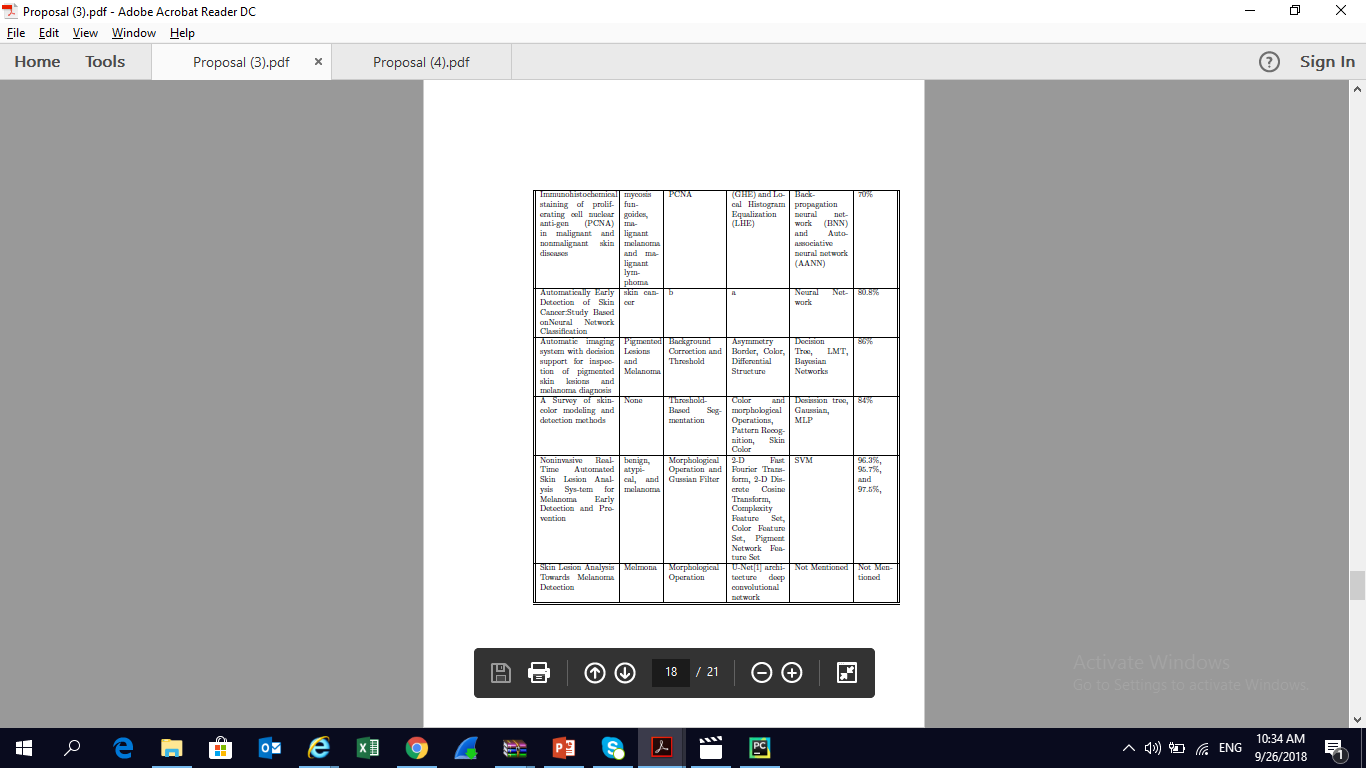 Related Work 1: SKIN LESION ANALYSIS TOWARD MELANOMA DETECTION
Task 1_Lesion Segmentation: They achieved a Jaccard Index of 0.765, accuracy of 93.4%, and Dice coefficient of 0.849, using a variation of a fully convolutional network ensemble (a deep learning approach).
Task 2_Dermoscopic Feature Classification:  They detected clinical features by reformulating the problem as a segmentation task, and finetuning a CNN to detect pixels that contain the studied clinical features.
Task 3_Disease Classification: They added additional weakly labelled pattern annotations to their training data, and used AVG (Average between two classes).
Related Work 2: Automatic Diagnosis of Melanoma: a Software System based on the 7-Point Checklist
Boundary Detection: Extract the pigmented lesion from the surrounding healthy skin
a) RGB image         b) Binary mask     c) RGB image and Superimposed contour 
Feature Extraction: Measure morphological and chromatic features related to the dermoscopic structures of interest
a) Color Segmentation			 b) Texture Extraction
Feature Classification: Detection of each criteria using Decision Tree & SVM 
Accuracy: The whole diagnostic software provided a lesion sensitivity  and specificity  greater than 85%.
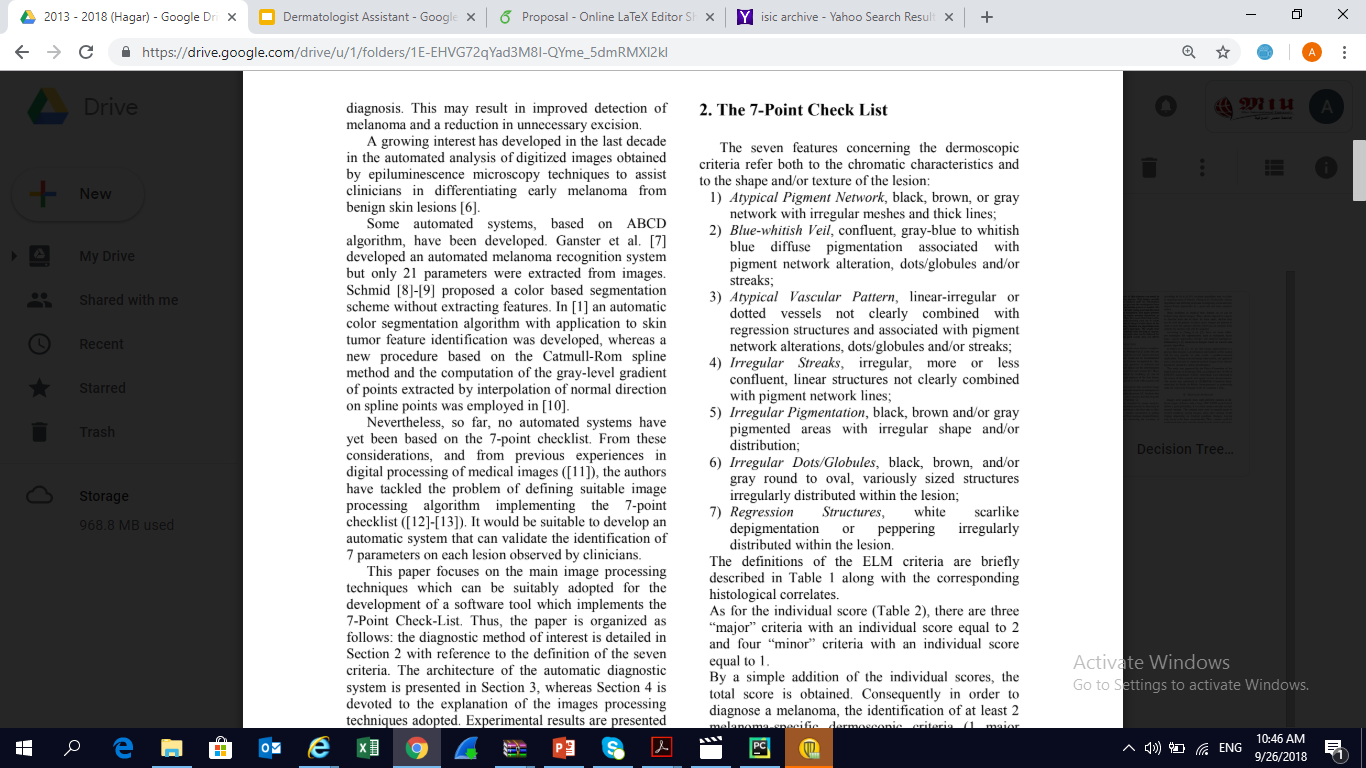 Expected Results
Automated detection application of Skin disease
Automatically determine the type of the skin diseases.
Output the detected disease with treatments and procedures to take. 
Accurate diagnosis results.
Demo